Права школьникам
Работу выполнили: Хорошева Влада, Половникова Марина, Королев Максим, Столярова Виктория, Чубенко Ирина
Проблема:
Дети 21 века, как и многие другие взрослые, не знакомы со своими правами.
        Из чего следует, что они не умеет их защищать и часто подвергаются ущемлению своих возможностей.
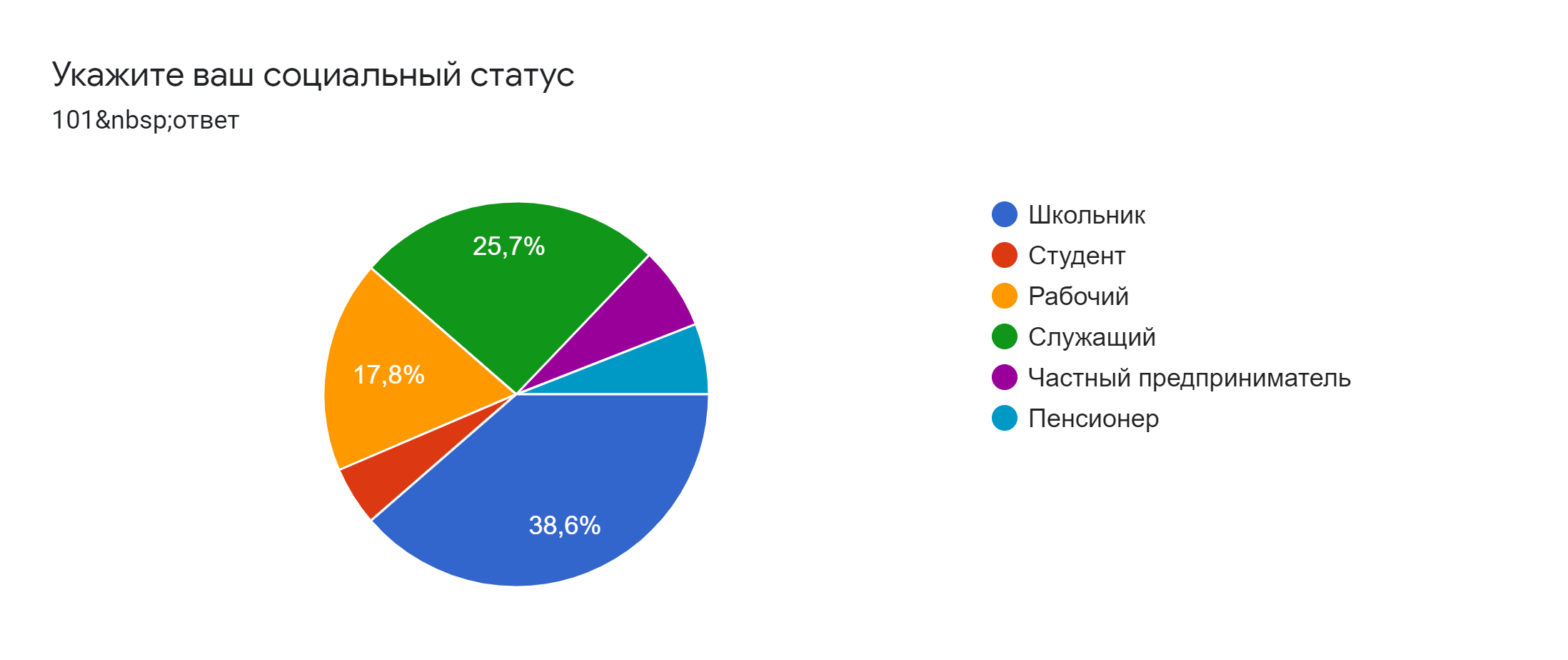 Статистика
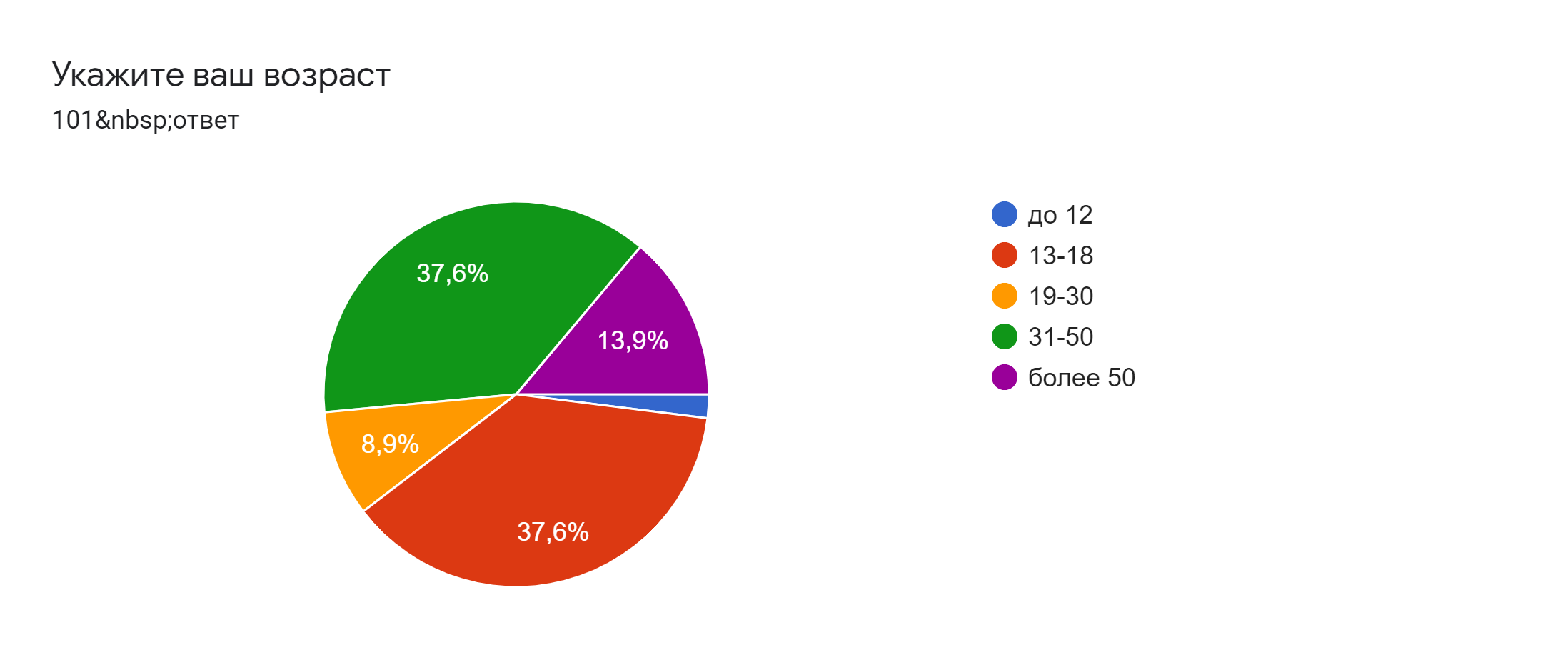 Статистика
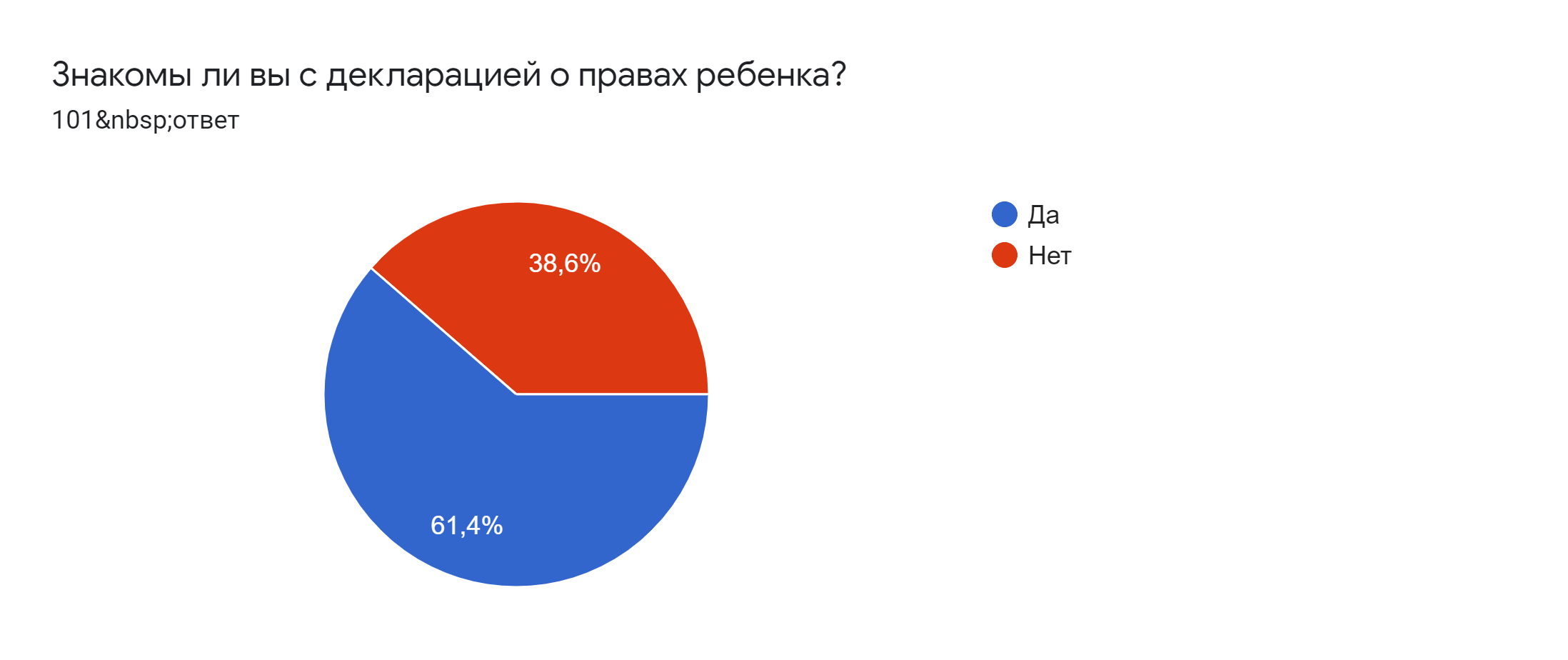 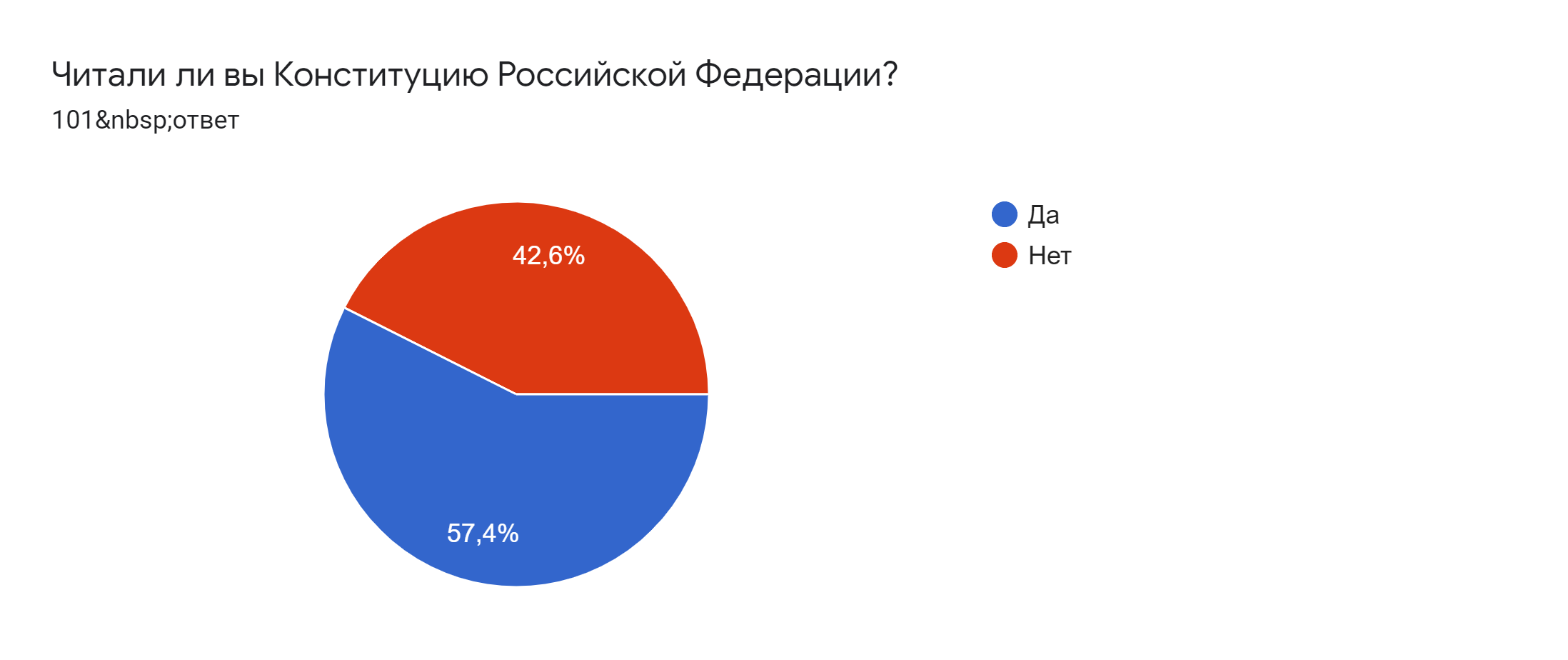 Статистика
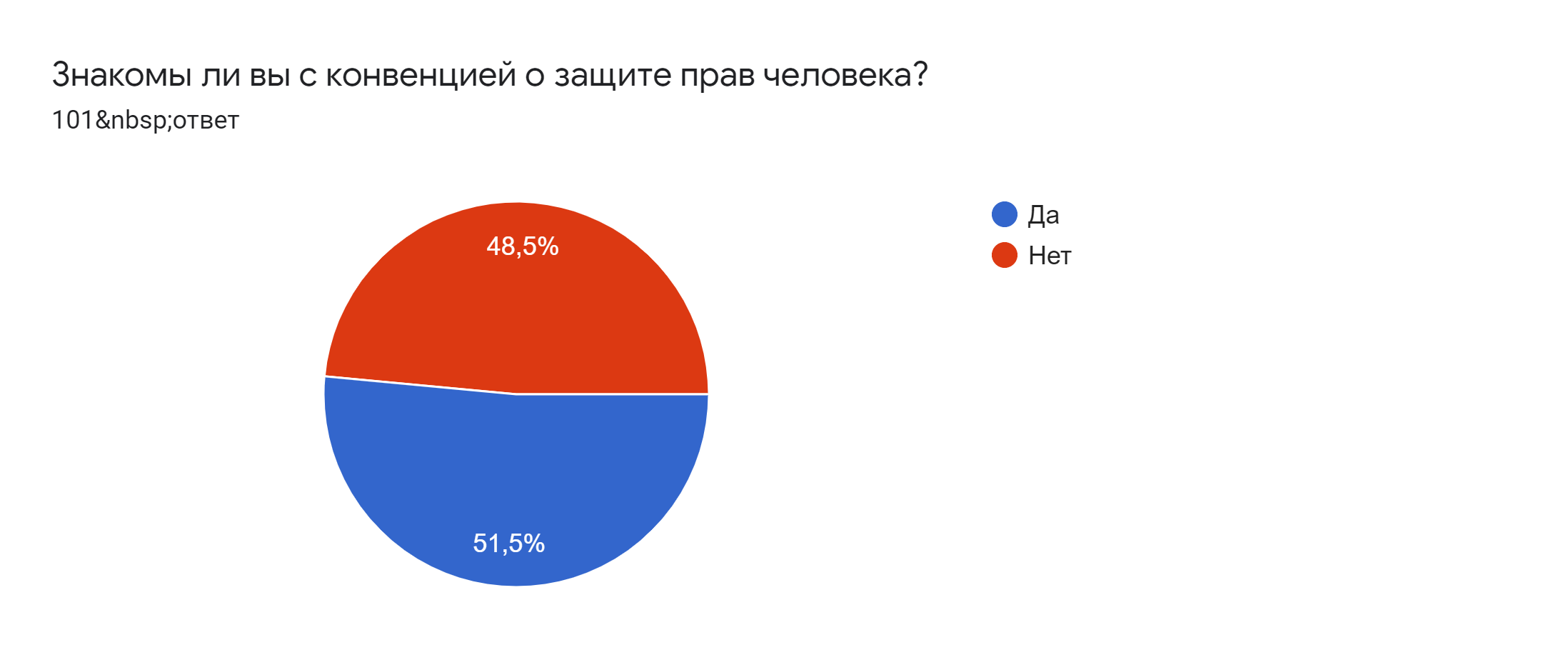 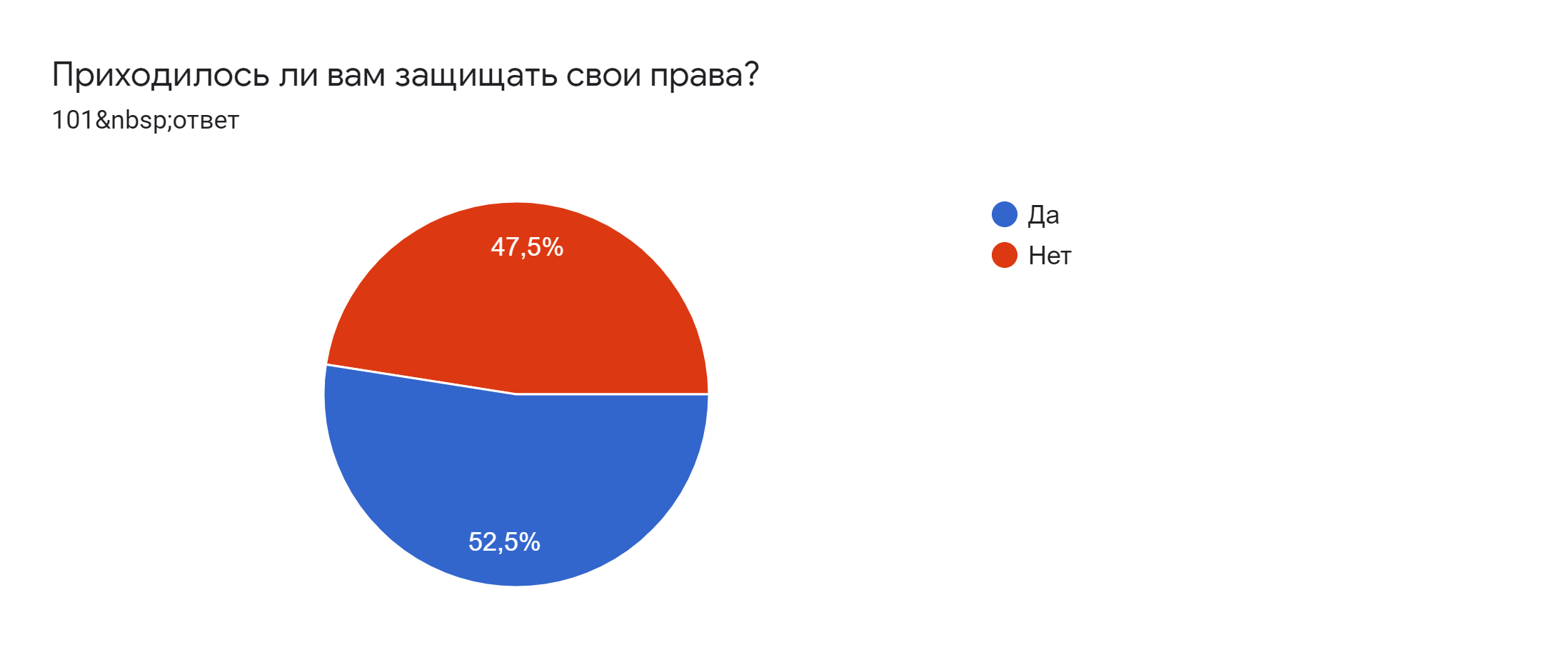 Статистика
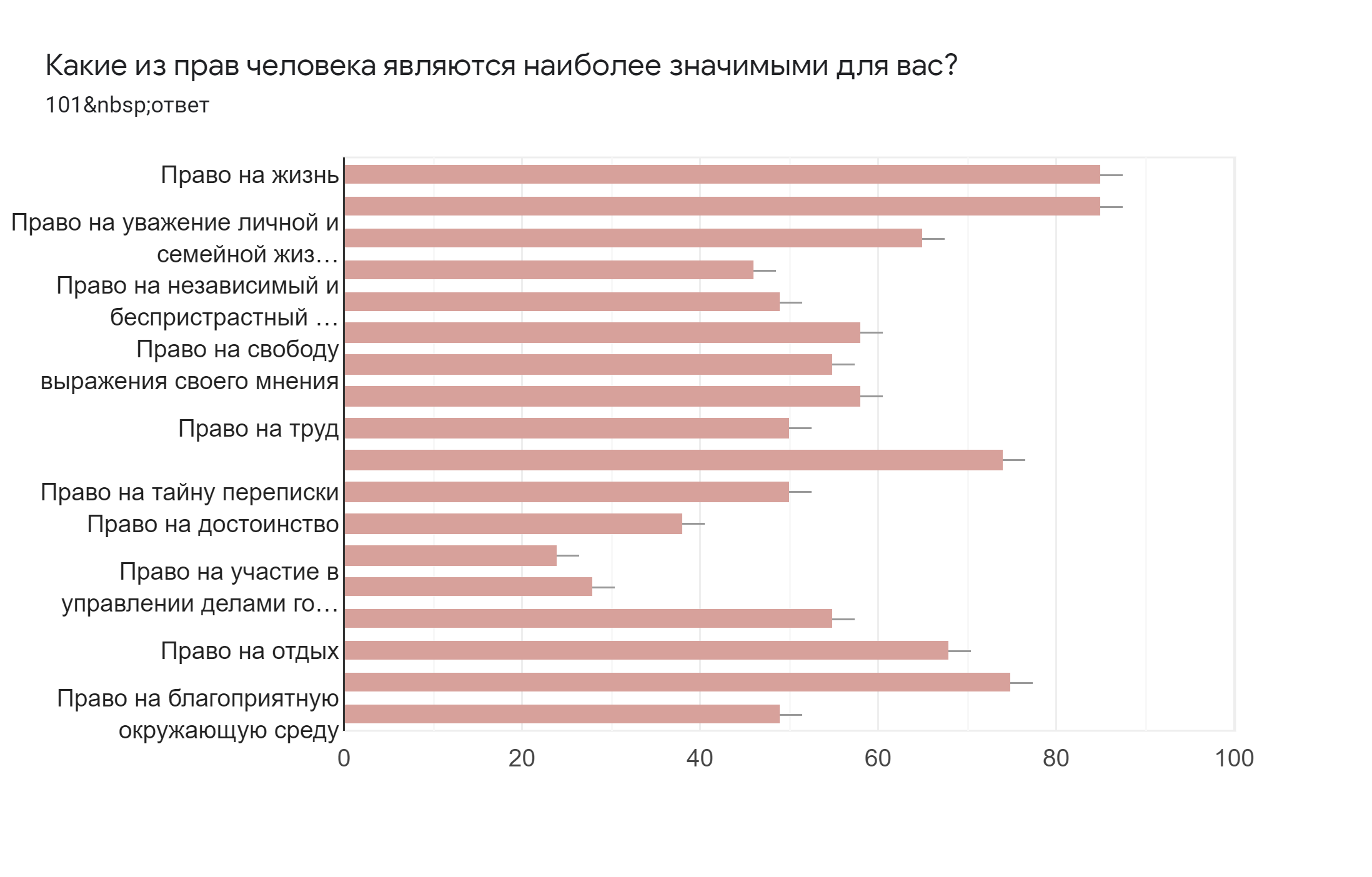 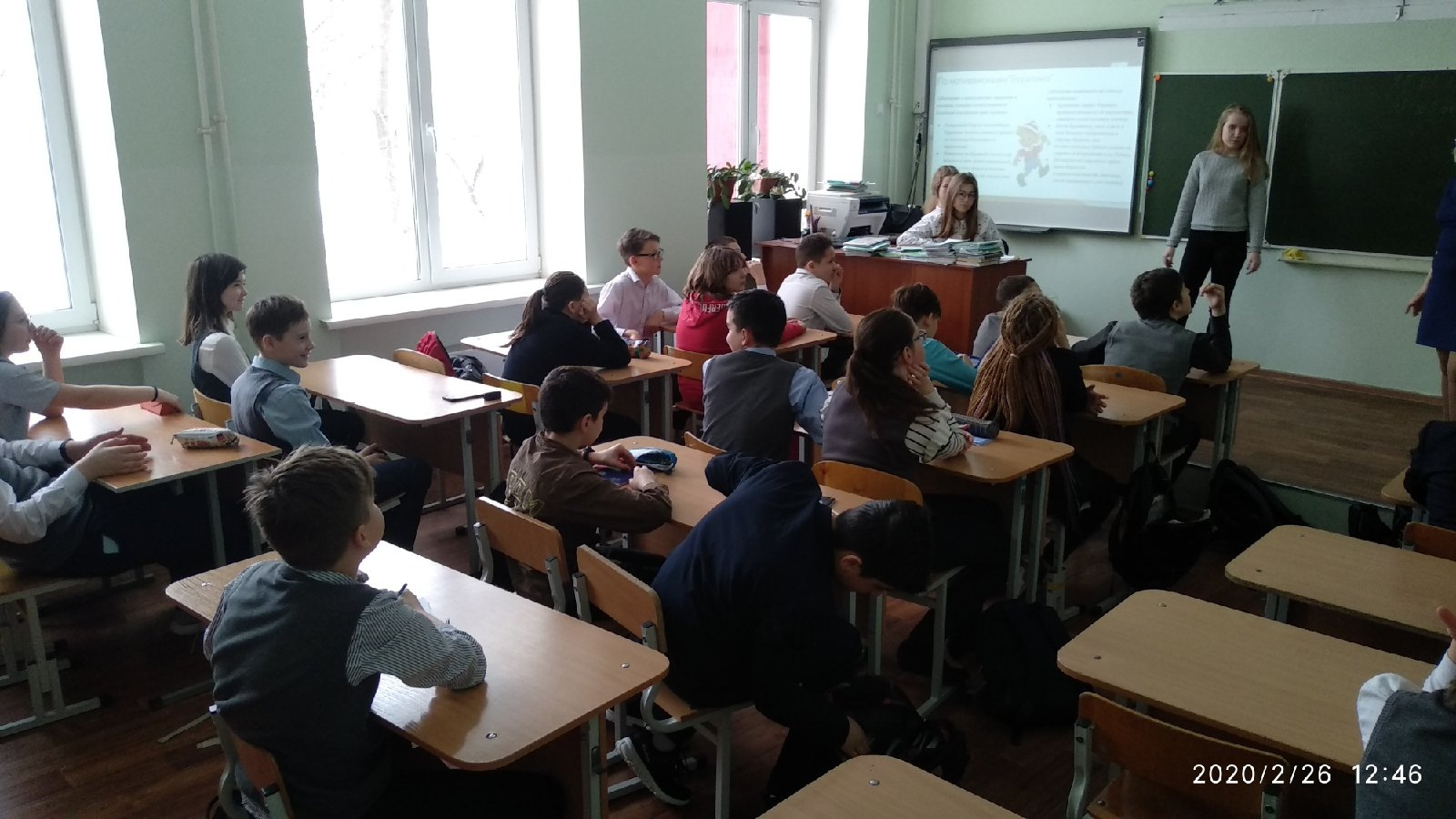 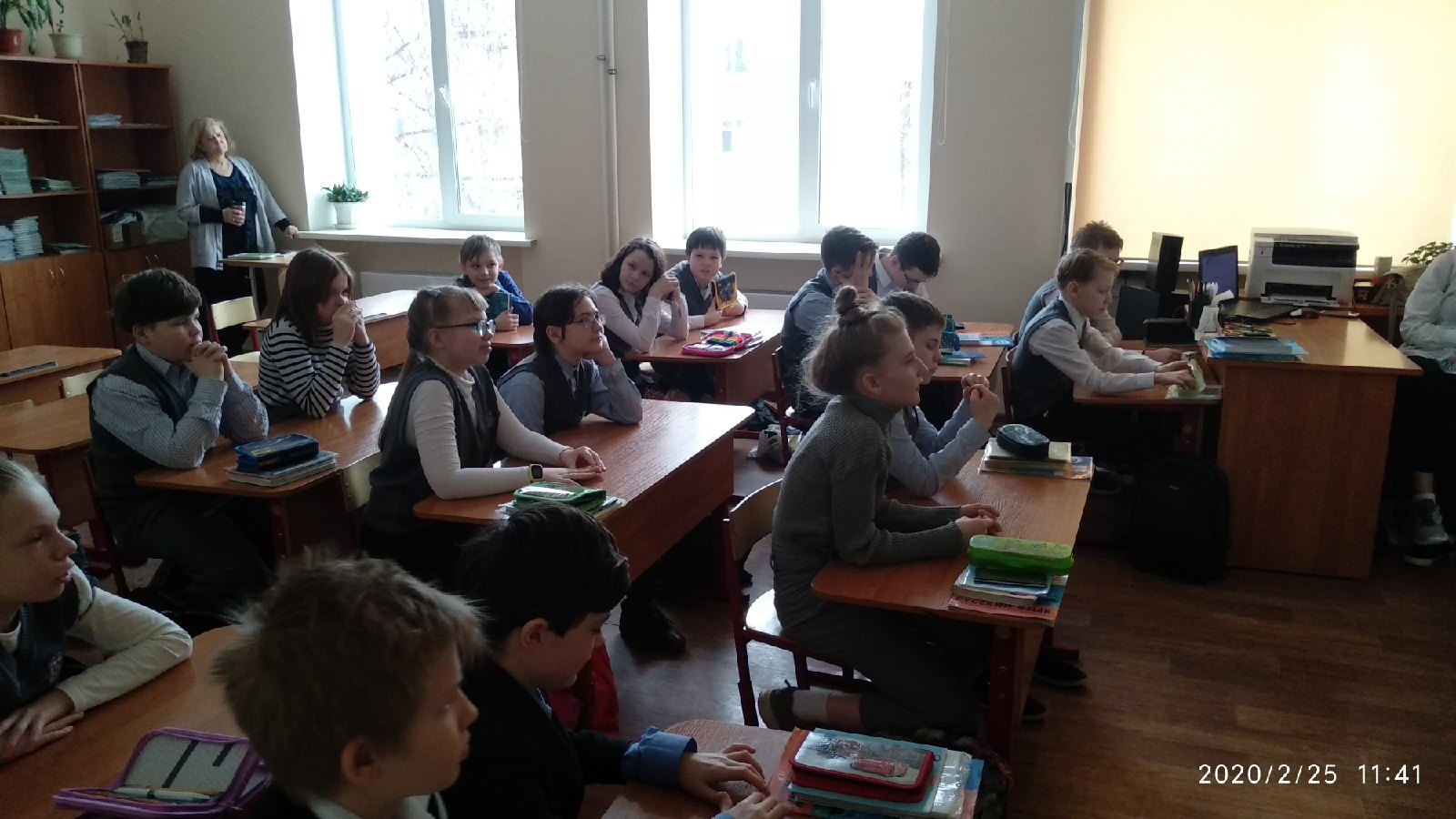 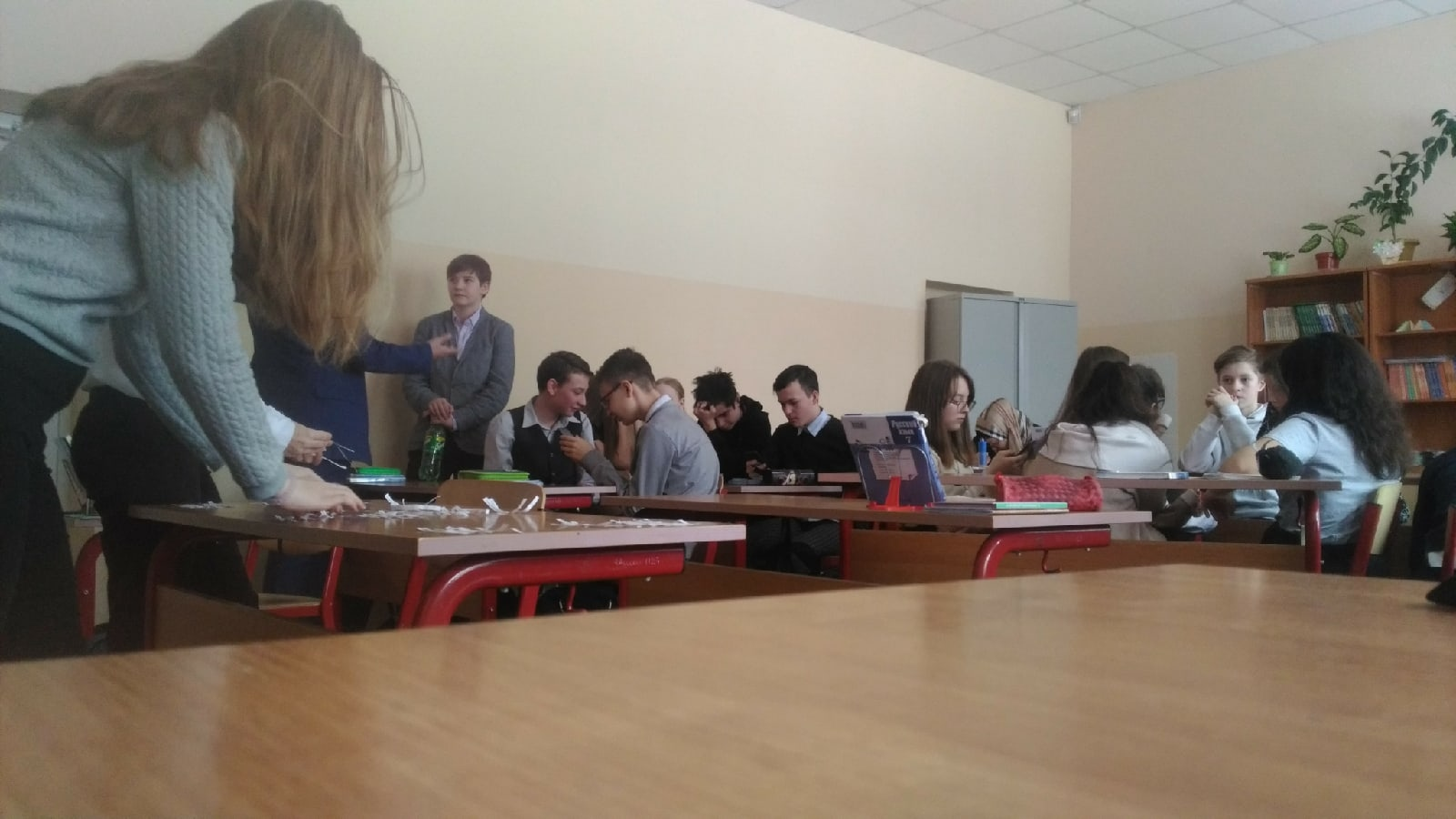 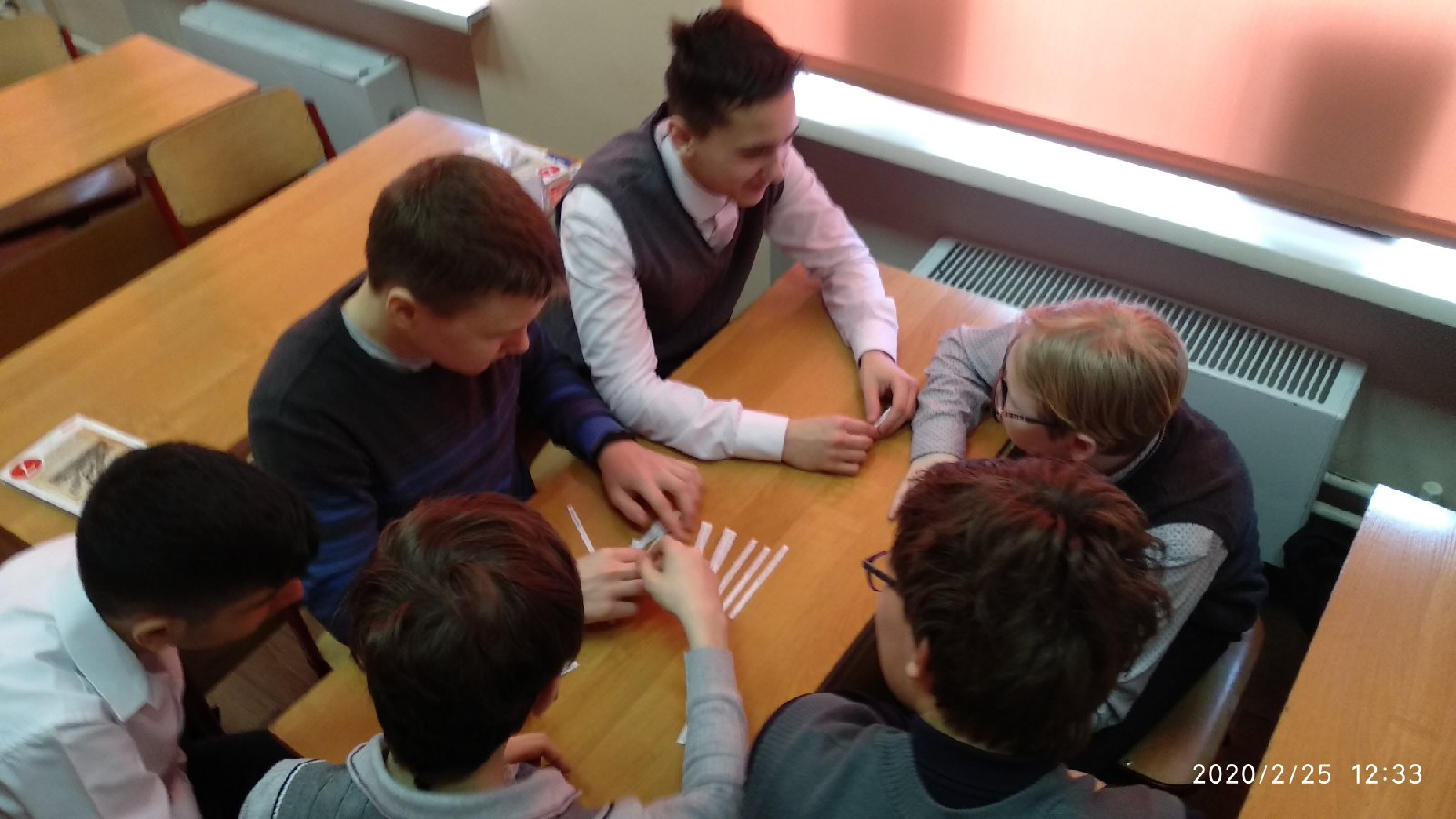 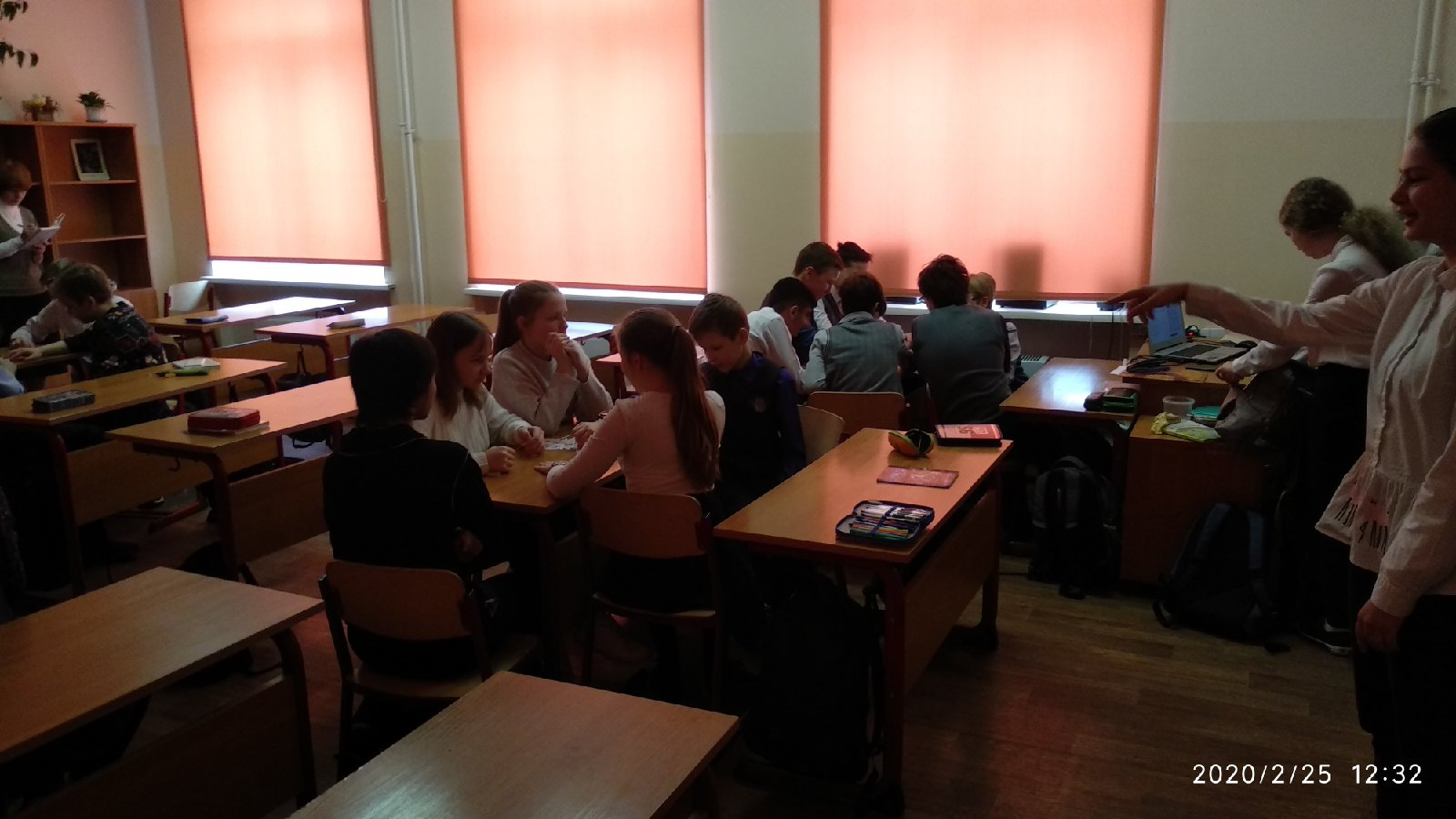 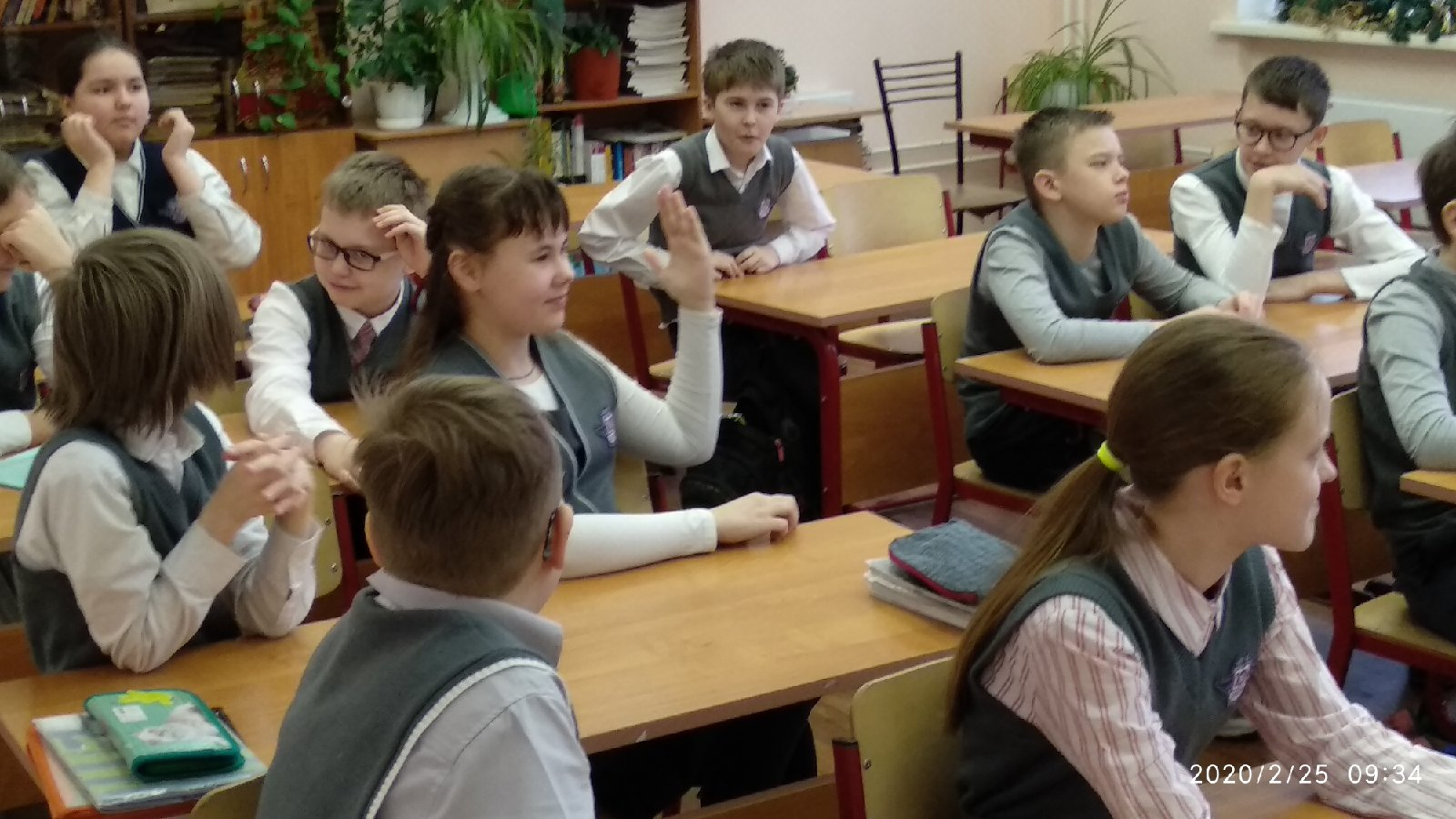 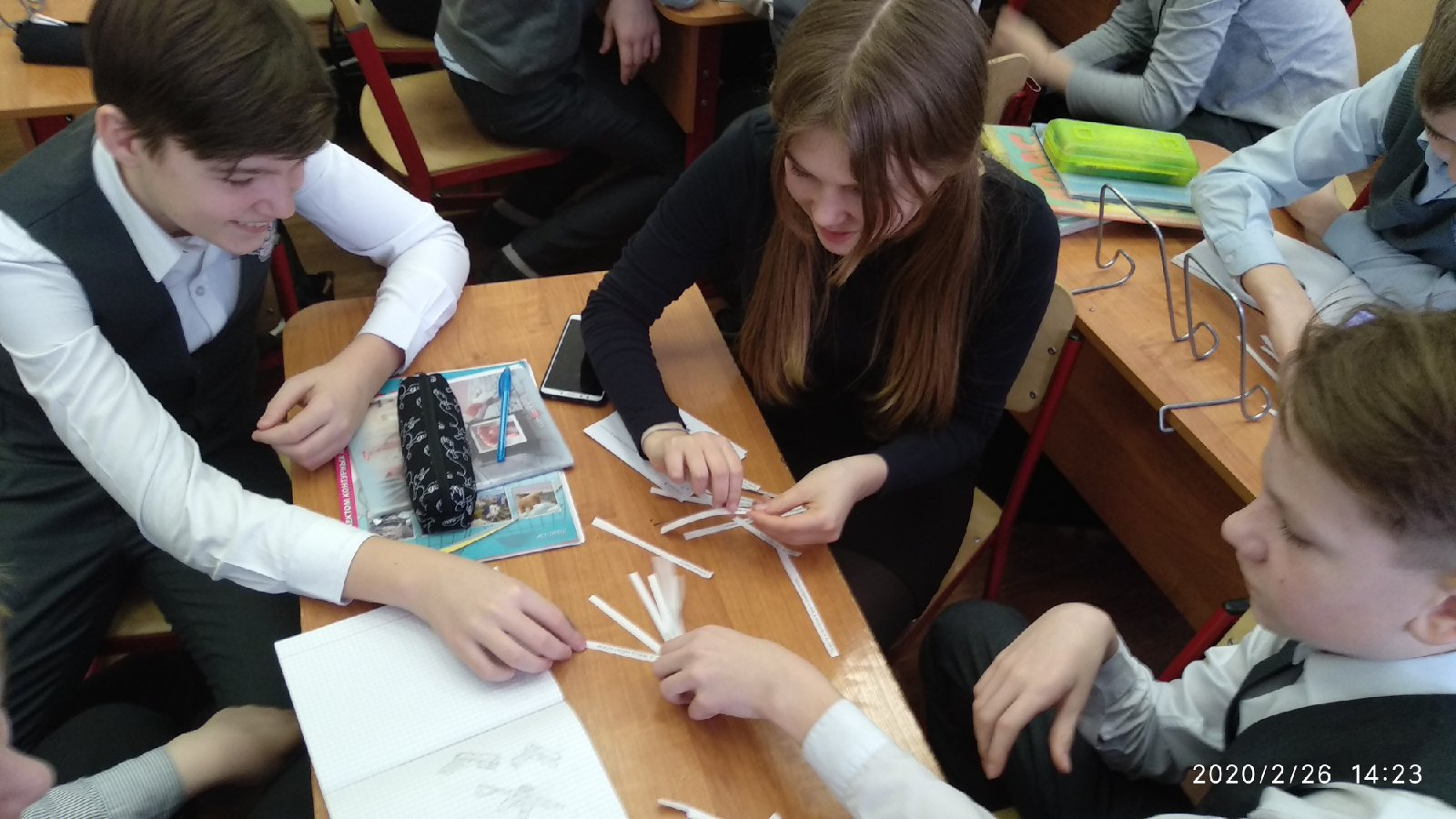 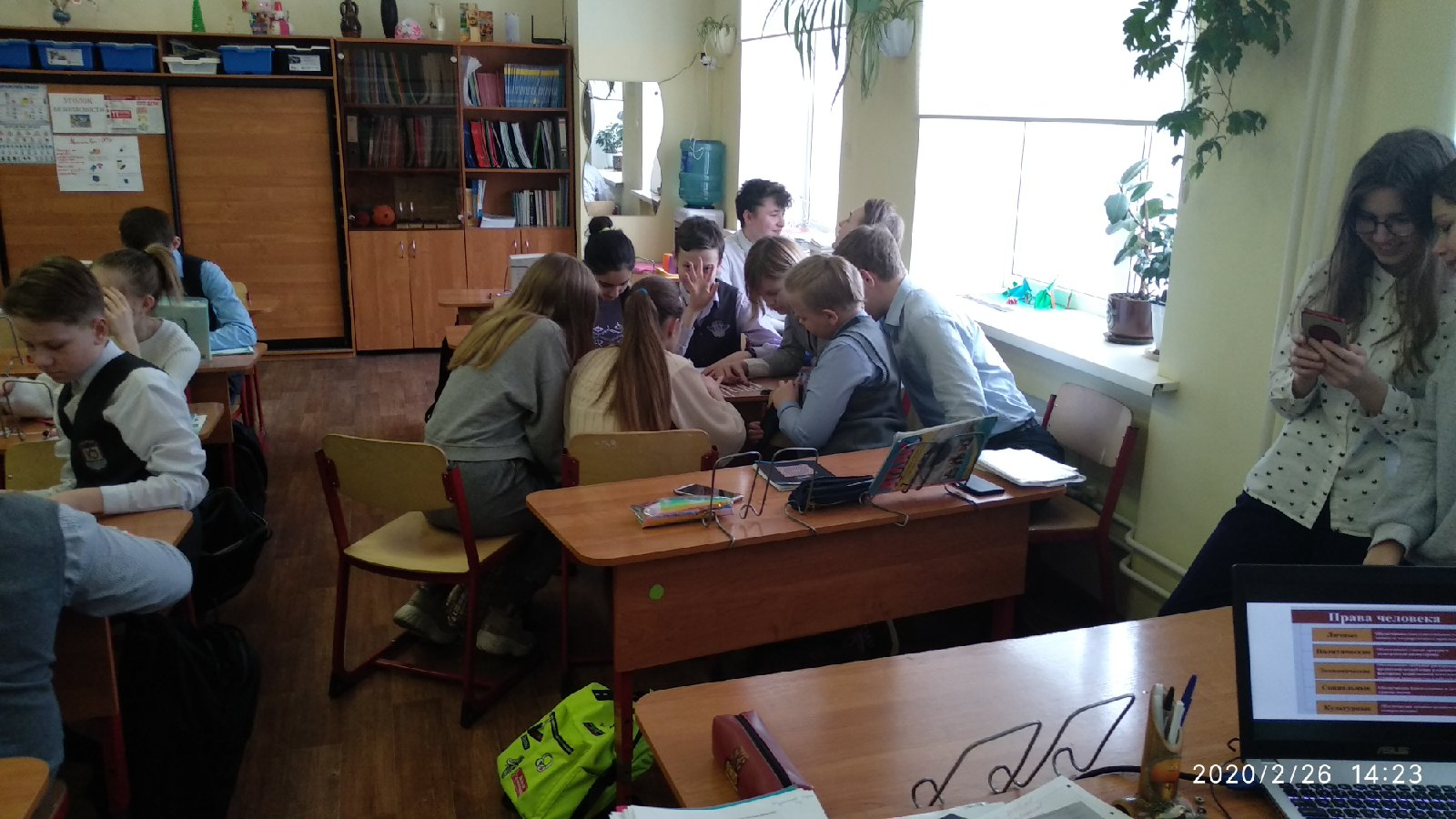 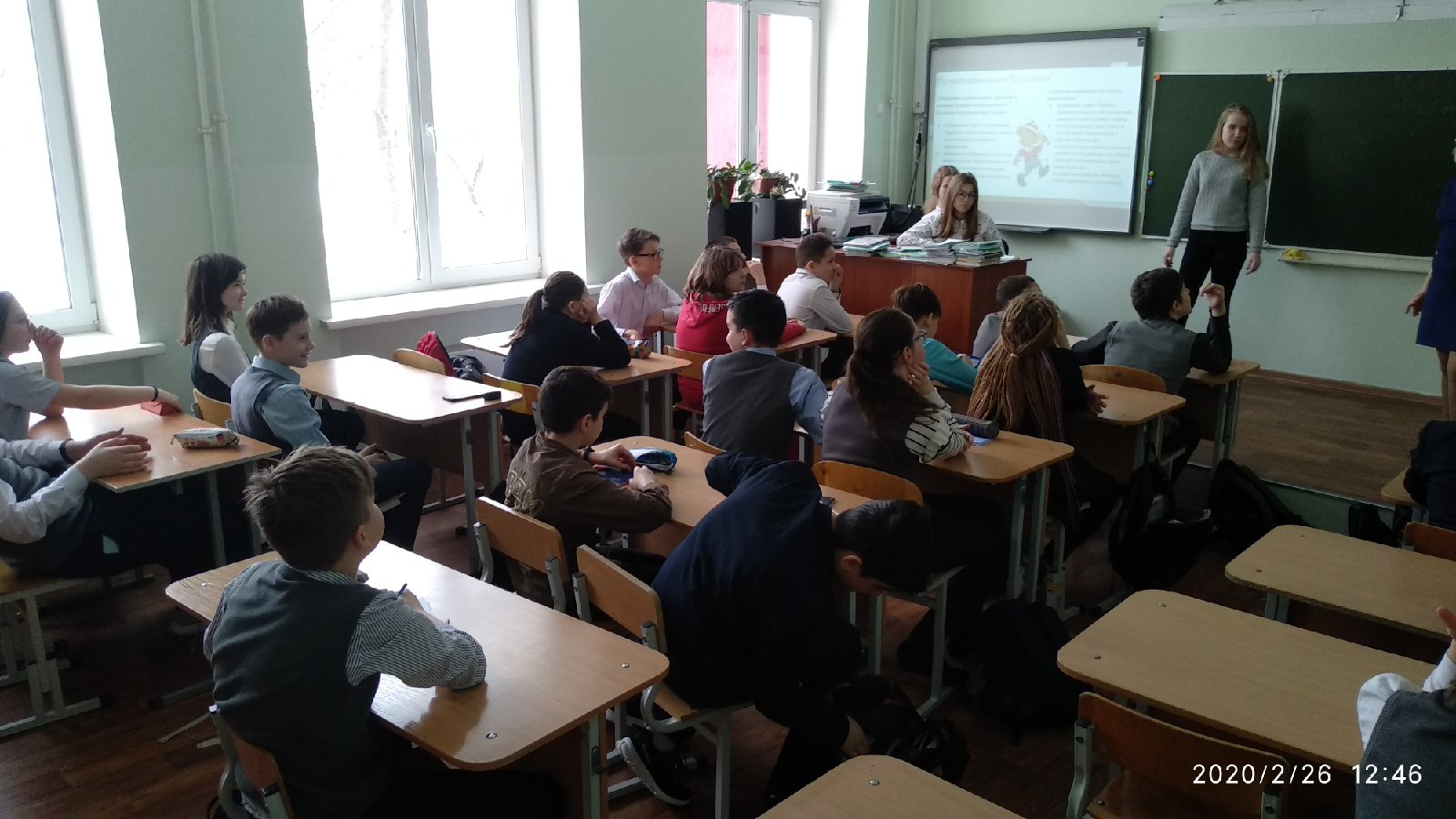 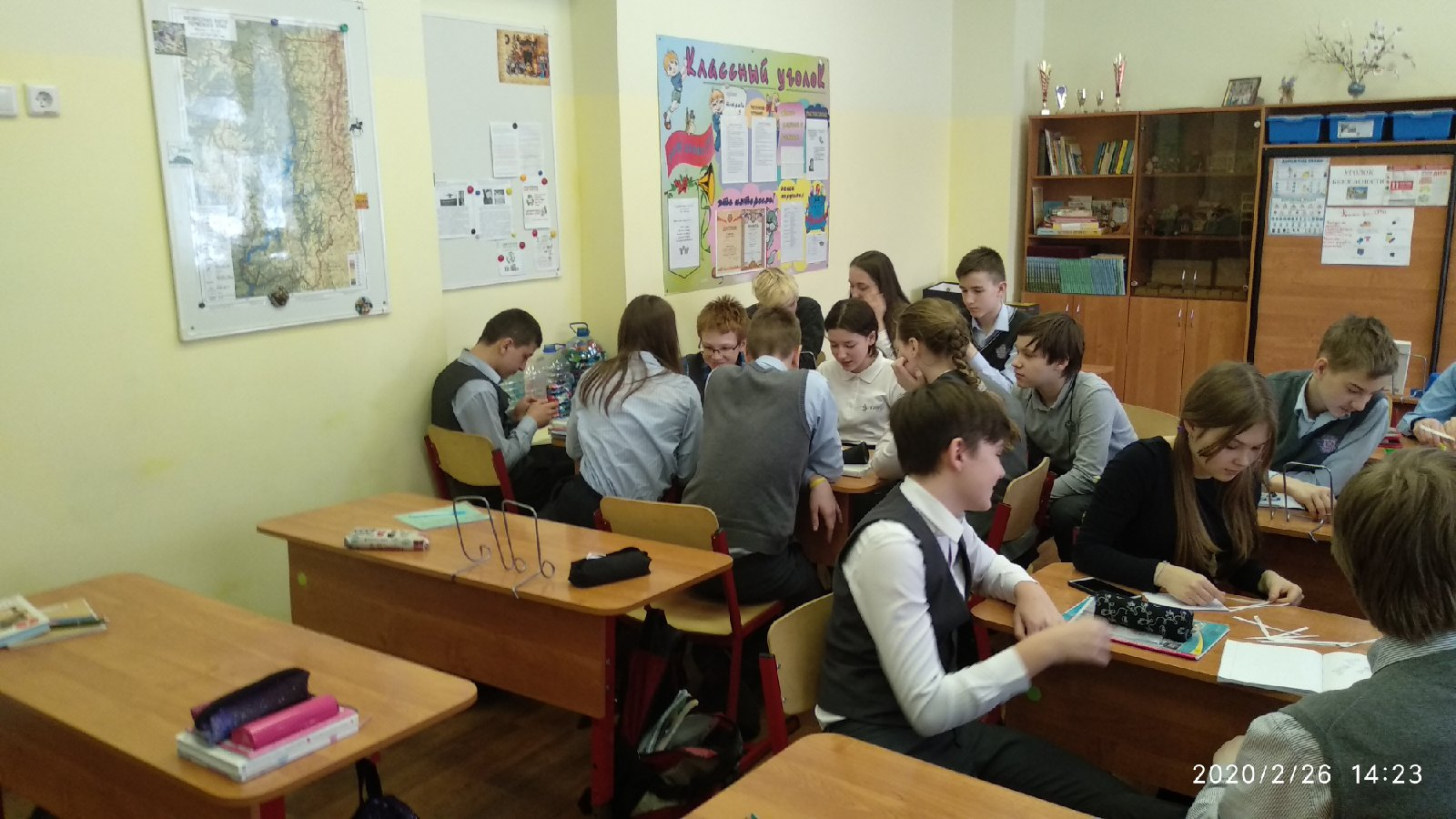 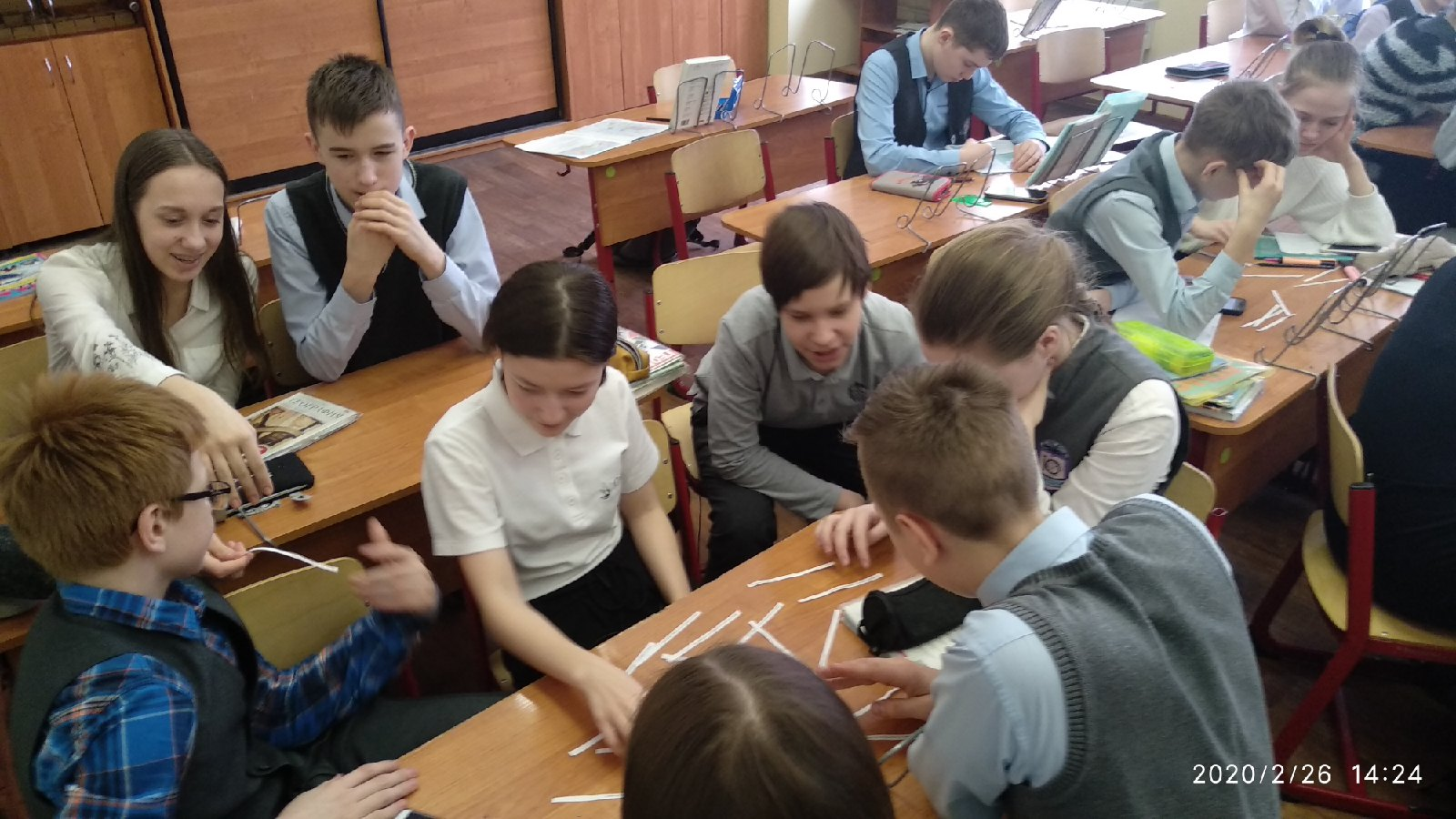 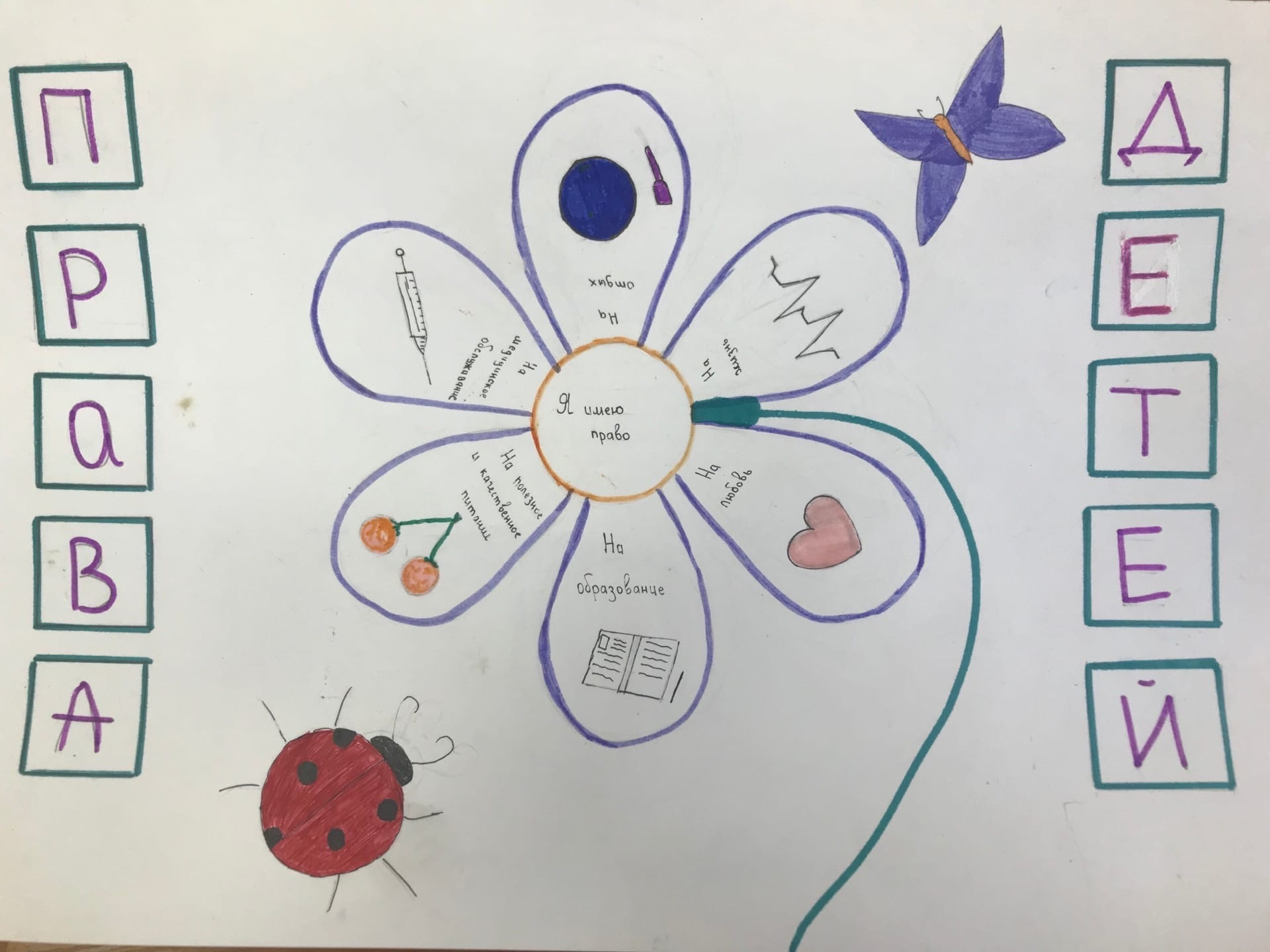 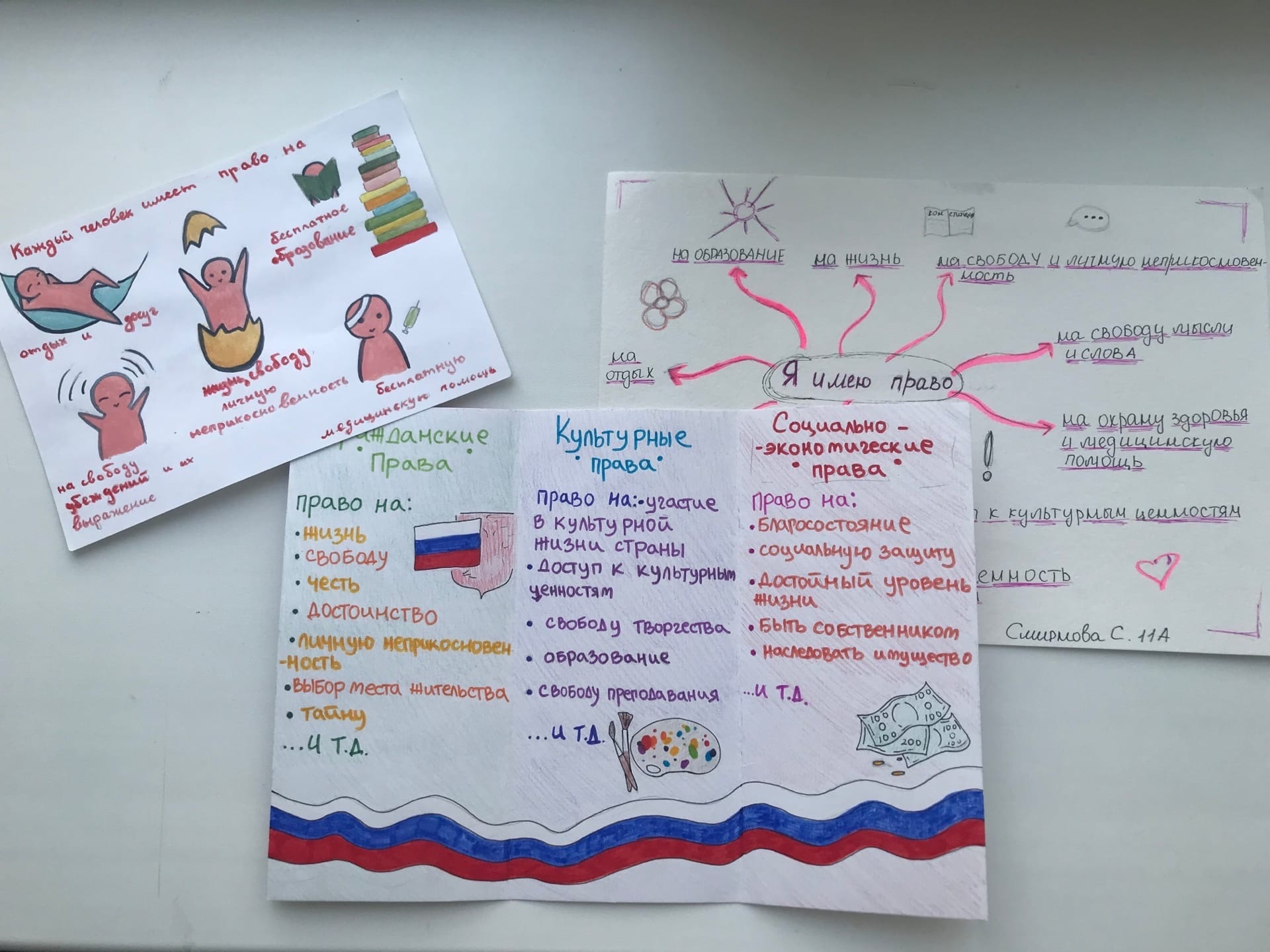 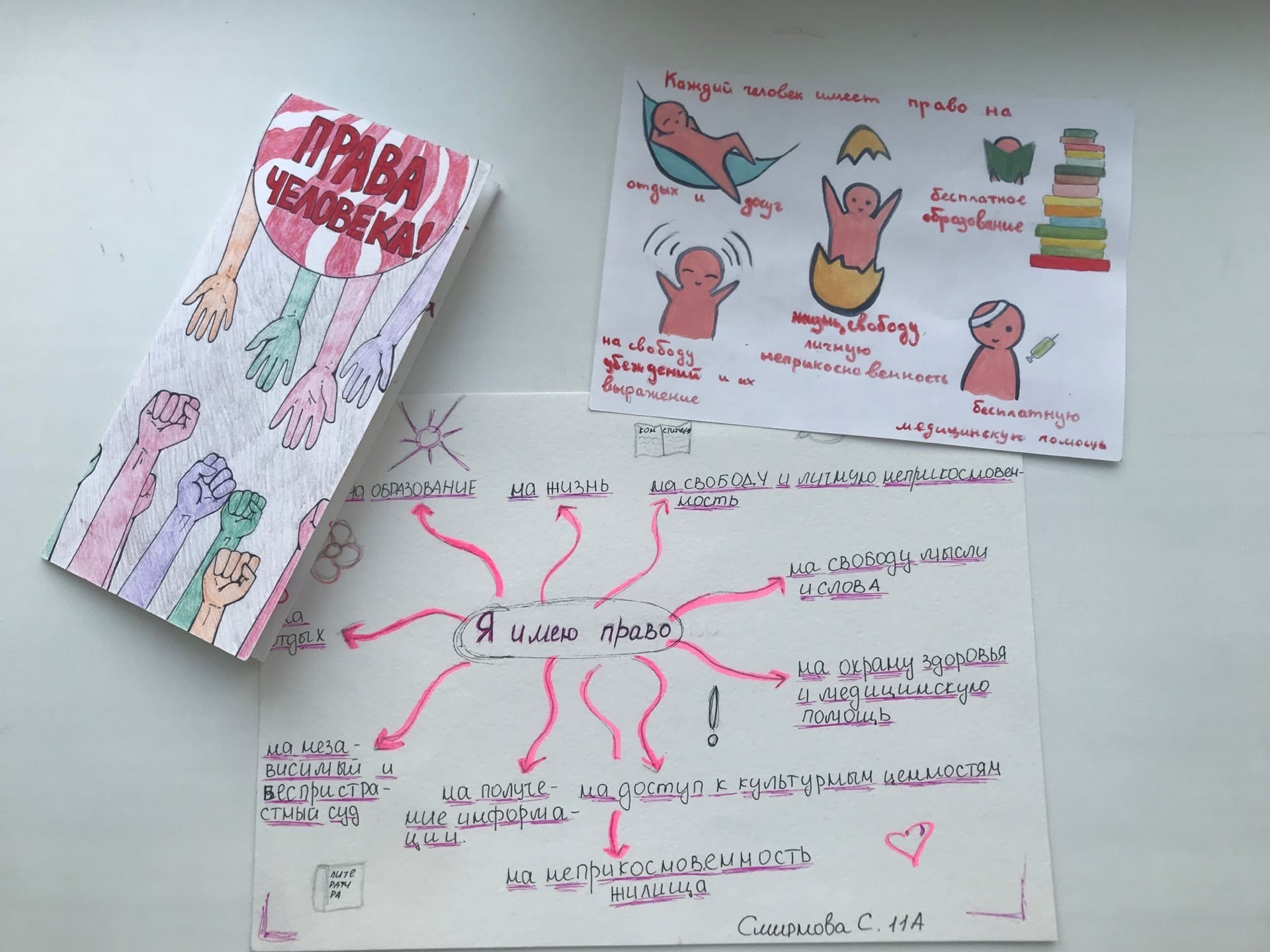 Итоги:
Ученики нашей школы познакомились с правами в интересной игровой форме;
Они поняли значимость и силу прав, которые принадлежат им;
А также окунулись в ситуации, в которых им пришлось защищать свои права, и отлично с этим справились.